Respiratory Function
Lung Functions
Gas exchange
Moves O2 into blood
Removes CO2 from blood
Barrier immunity
Regulates vasoconstricting substances
Bradykinin
Angiotensin II
Heparin
Respiratory System Structures
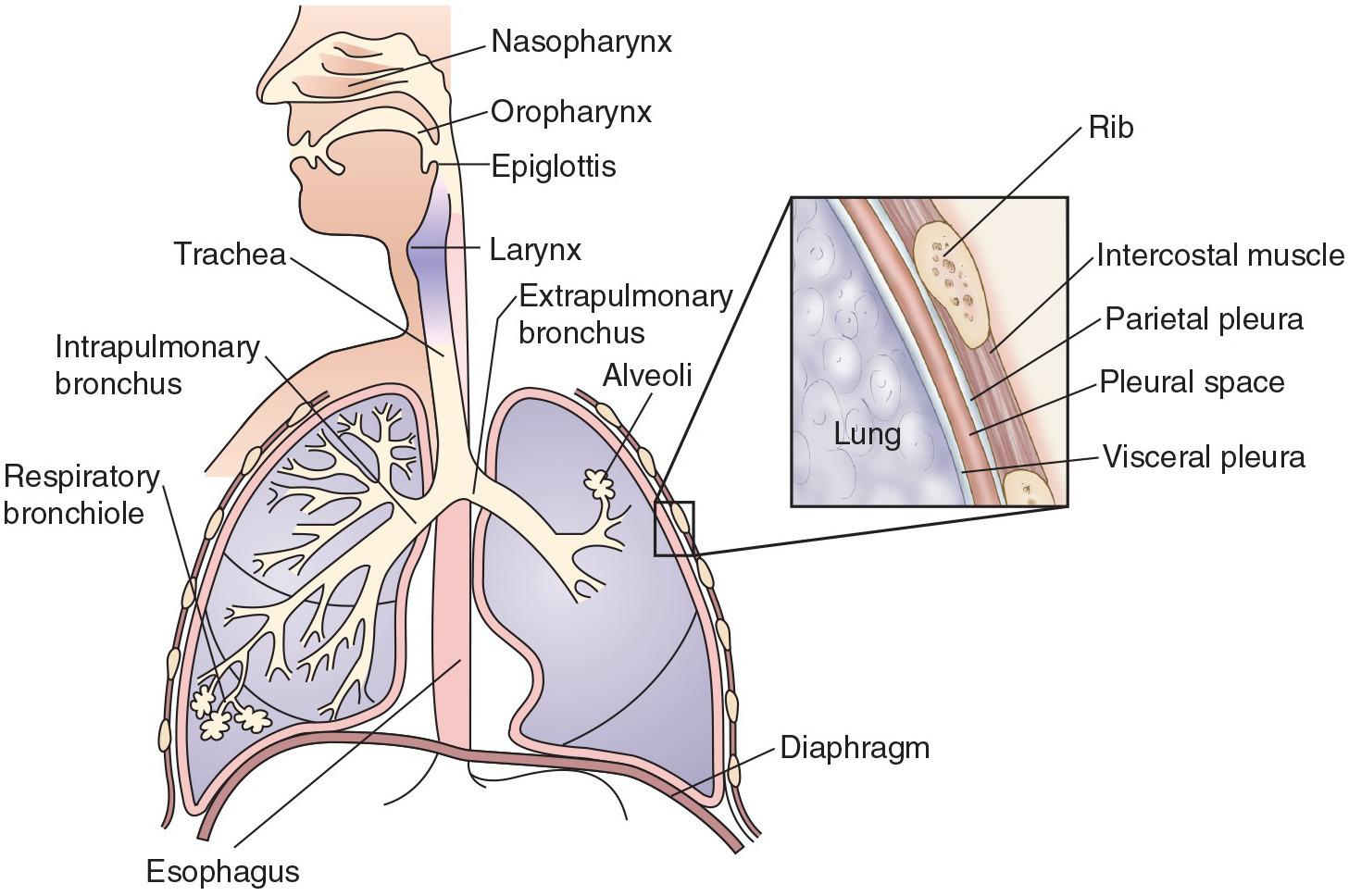 Conducting Airways
Move air into the lungs

Warm and humidify air

Trap inhaled particles
Respiratory Airways
Bronchioles
Alveoli
Gas is exchanged with the blood.
Structure of Airway Walls
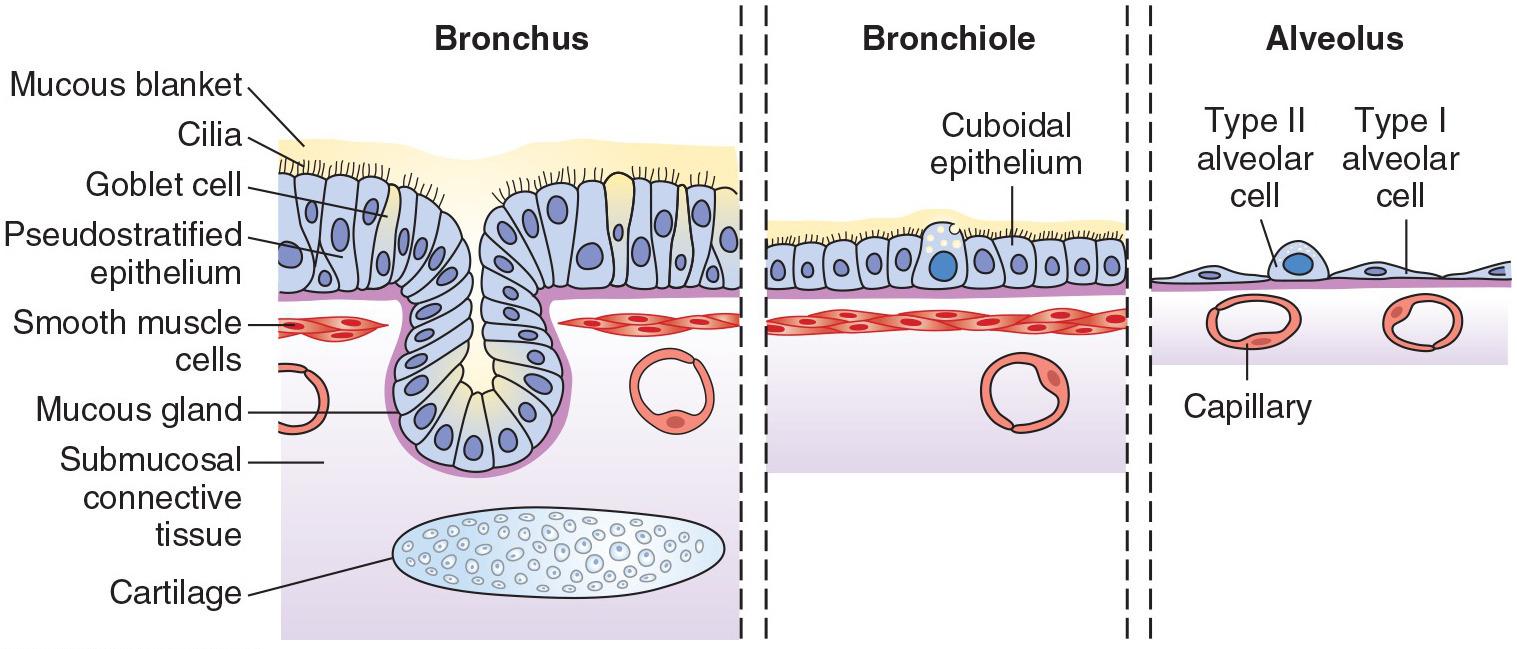 Respiratory Airways (cont.)
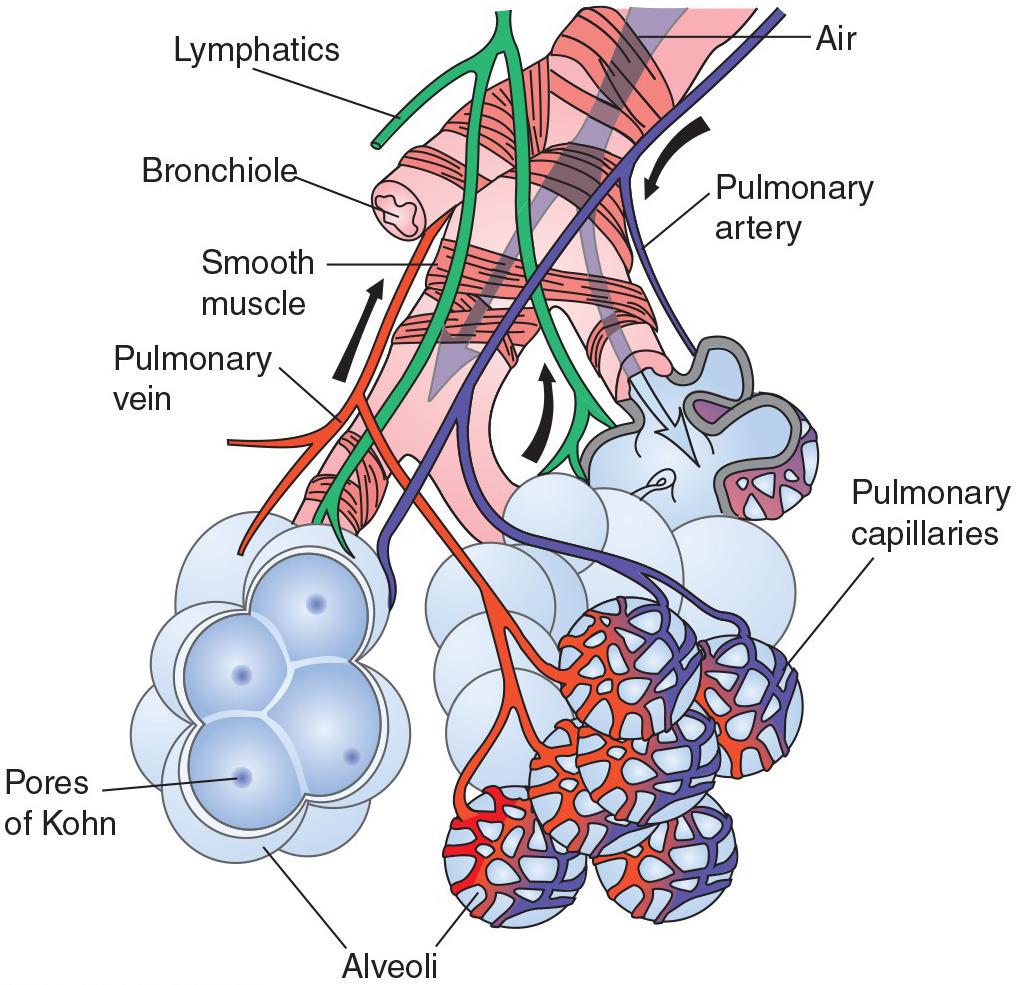 Question
Which serous membrane lines the thoracic cavity?
Viscera pleura
Parietal pleura
Visceral mediastinum
Parietal mediastinum
Answer
B. Parietal pleura
Rationale: The organs and walls of the thoracic and abdominal cavities are covered with serous membranes. Visceral membranes cover the organ; parietal membranes line the cavity walls. The two membranes and the space between them allow for ease of movement.
The thoracic cavity is lined by parietal pleura; the lungs are covered by visceral pleura.
Introduction
The primary function of the respiratory system is gas exchange, with oxygen from the air being transferred to the blood and carbon dioxide from the blood being eliminated into the atmosphere.
Introduction
Functionally, the respiratory system can be divided into two parts: the conducting airways (nasopharynx, oropharynx, larynx, trachea, and bronchi and bronchioles), through which air moves as it passes between the atmosphere and the lungs, and the respiratory airways of the lungs (terminal bronchioles and alveoli), where gas exchange takes place.
Introduction
There are two types of alveolar cells: type I and type II. 
Type I alveolar cells provide the surface area for the gas exchange function of the lung. 
Type II alveolar cells secrete surface -active surfactants that serve to decrease alveolar surface tension and mediate the immune destruction of pathogens that have entered the lung.
Introduction
The lungs are provided with a dual blood supply: 
the pulmonary circulation, which provides for the gas exchange function of the lungs; and 
the bronchial circulation, which supplies blood to the conducting airways and supporting structures of the lung.
Breathing Innervation
Innervation of the lungs occurs by way of the sympathetic and parasympathetic divisions of the autonomic nervous system. 
Parasympathetic innervation produces airway constriction and an increase in respiratory secretions; whereas sympathetic innervation produces bronchodilation and a decrease in respiratory tract secretions.
Breathing
Breathing involves the movement of atmospheric air into and out of the alveolar structures in the lungs. 
It requires a system of open airways and alternating pressure changes resulting from the action of the respiratory muscles in changing the volume of the chest cage.
Lung Compliance
Lung compliance or ease with which the lungs can be inflated reflects the elastic forces of the lung tissue and the surface tension in the alveoli. 
Surfactant molecules, produced by type II alveolar cells, reduce the surface tension in the lungs, thereby increasing lung compliance and ease of inflation.
Compliance
How easily lungs can be inflated depends on:
Elastin and collagen fibers
Water content
Surface tension
Scenario
A man’s lungs were damaged during a fire, and he developed severe respiratory distress.
The doctor said smoke inhalation had caused an inflammation of his alveoli and destroyed some of his surfactant.
Questions:
What happened to his lung compliance?
Why was he given positive-pressure ventilation?
Airway Resistance
Airway resistance refers to the impediment to flow that the air encounters as it moves through the airways. It varies with airway radius and lung volume, being greatest in the bronchi with medium-sized radii and lowest in the bronchioles with their smaller radii. 
Airway resistance decreases as the lungs expand and pull the airways open during inspiration and it increases as the lungs deflate during expiration.
Lung Volumes
Lung volumes reflect the amount of air that is exchanged during normal and forced breathing. 
The minute volume (tidal volume [TV] multiplied by the respiratory rate) is determined by the metabolic needs of the body.
MV is normally between 5-8 L/min.
Lung Volumes
The efficiency of breathing is determined by matching the TV and respiratory rate in a manner that provides an optimal minute volume while minimizing the work of breathing. 
Persons with stiff and noncompliant lungs usually find it easier to keep their TV low and breathe at a more rapid rate, whereas those with increased airway resistance usually find it less difficult to inflate their lungs and increase their TV, while breathing at a slower rate.
Lung Volumes
Tidal volume (TV)
Inspiratory reserve volume (IRV)
Expiratory reserve volume (ERV)
Residual volume (RV)
Lung Capacities
Vital capacity
Inspiratory capacity
Functional residual capacity
Total lung capacity
Dynamic Lung Function
Maximum voluntary ventilation
Forced vital capacity (FVC)
Forced expiratory volume (FEV)
FEV1.0
Minute volume
Ventilation and Perfusion
The primary function of the lungs, which is gas exchange, requires matching of ventilation and perfusion so that equal amounts of air and blood enter the respiratory portion of the lungs.
Ventilation and Perfusion
Scenario:
An inhaled peanut blocks a left primary bronchus.
Questions:
How will the composition of the air in the two lungs differ?
Which lung should receive more blood?
Dead Space
Dead air space refers to areas of the lungs that are ventilated but not perfused. 
The anatomic dead air space represents the volume of air that moves through the conducting airways, but does not participate in air exchange. 
The physiologic dead space is the total volume of dead air space, including the anatomic dead space and dead space associated with ventilated but unperfused alveoli.
Shunt
Shunt refers to blood that moves from the left to the right side of the circulation without being oxygenated. 
In an anatomic shunt, blood moves directly from the venous to the arterial side of the circulation without moving through the lungs. 
In a physiologic shunt, there is an absence of ventilation in a perfused portion of the lung.
V/Q Mismatch
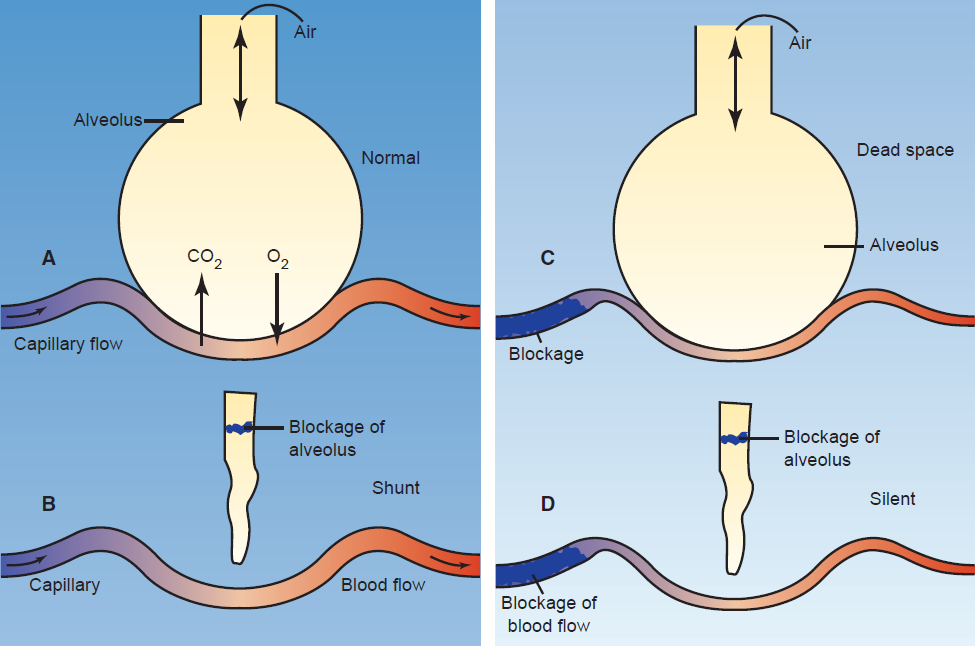 Gas Diffusion
Diffusion or movement of gases across the alveolar–capillary membranes of the lung is influenced by the: 
(1) difference in the partial pressures of the gas on either side of the membrane; 
(2) surface area available for diffusion; 
(3) diffusion characteristics of the gas; and 
(4) thickness of the alveolar-capillary membrane.
Gas Diffusion
Although the lungs are responsible for the exchange of gases with the environment, it is the blood that transports oxygen from the lungs to the tissues and returns carbon dioxide to the lungs. 
Most of the oxygen (97% to 99%) in the blood is carried in chemical combination with hemoglobin in red blood cells, with the remaining 1% to 3% being carried in the plasma as a dissolved gas.
Oxygen Dissociation Curve
The oxygen dissociation curve is S shaped with a plateau area, above which an increase in dissolved oxygen (PO2) has minimal or no effect on hemoglobin saturation. 
This insures adequate hemoglobin saturation over a wide range of dissolved oxygen values.
Oxygen Capacity (cont.)
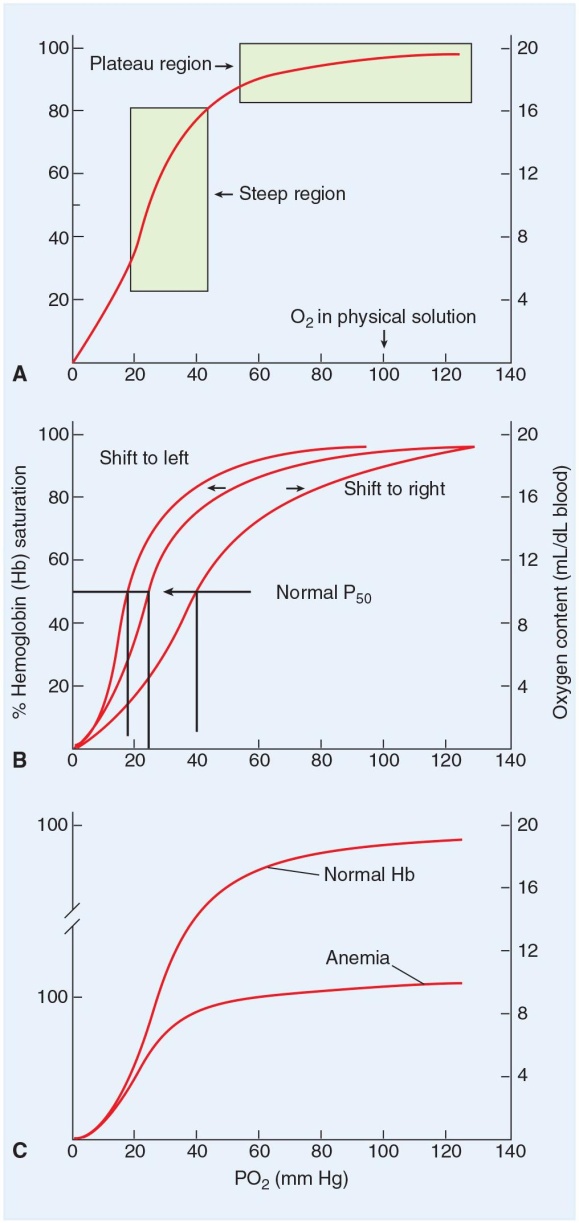 Oxyhemoglobin Dissociation Curve
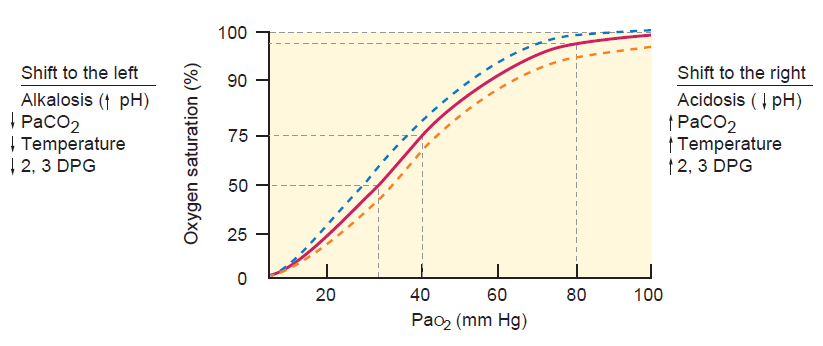 Oxygen Content
The oxygen content or amount of oxygen that is carried in the blood is equal to amount of oxygen that is carried bound to hemoglobin plus the dissolved form. 
Since each gram of hemoglobin carries approximately 1.34 mL oxygen, it is the hemoglobin content of the blood rather than the hemoglobin saturation that determines the amount of oxygen that the blood can carry.
CO2
Carbon dioxide is transported in the blood: 
(1) as the dissolved gas (10%), 
(2) attached to hemoglobin (30%), and 
(3) as bicarbonate (60%). 
The reversible action of carbon dioxide with water to form bicarbonate is catalyzed by the enzyme carbonic anhydrase within red cells and is the major pathway for generation of bicarbonate.
Question
True or false?

The relationship between PCO2 and pH is direct.
Answer
False

Rationale: The relationship is indirect. As PCO2 levels rise, the amount of carbonic acid in the blood increases, making the pH more acidic (decreasing it).
Breathing
Pulmonary ventilation or the act of breathing involves movement of the diaphragm, intercostal muscles, and other respiratory muscles. 
These muscles are controlled by neurons of respiratory centers in the pons and medulla with input from higher brain centers and peripheral receptors.
Control of Breathing
Control of breathing has both automatic and voluntary components . 
The automatic regulation of ventilation is controlled by two types of receptors: chemoreceptors, which monitor blood levels of carbon dioxide, oxygen, and pH; and lung receptors, which monitor the status of breathing in terms of airway resistance and lung expansion. 
Voluntary respiratory control is needed for integrating breathing and actions such as speaking, blowing, and singing. These acts, which are initiated by the motor and premotor cortex, cause temporary suspension of automatic breathing.
Respiratory Center Control
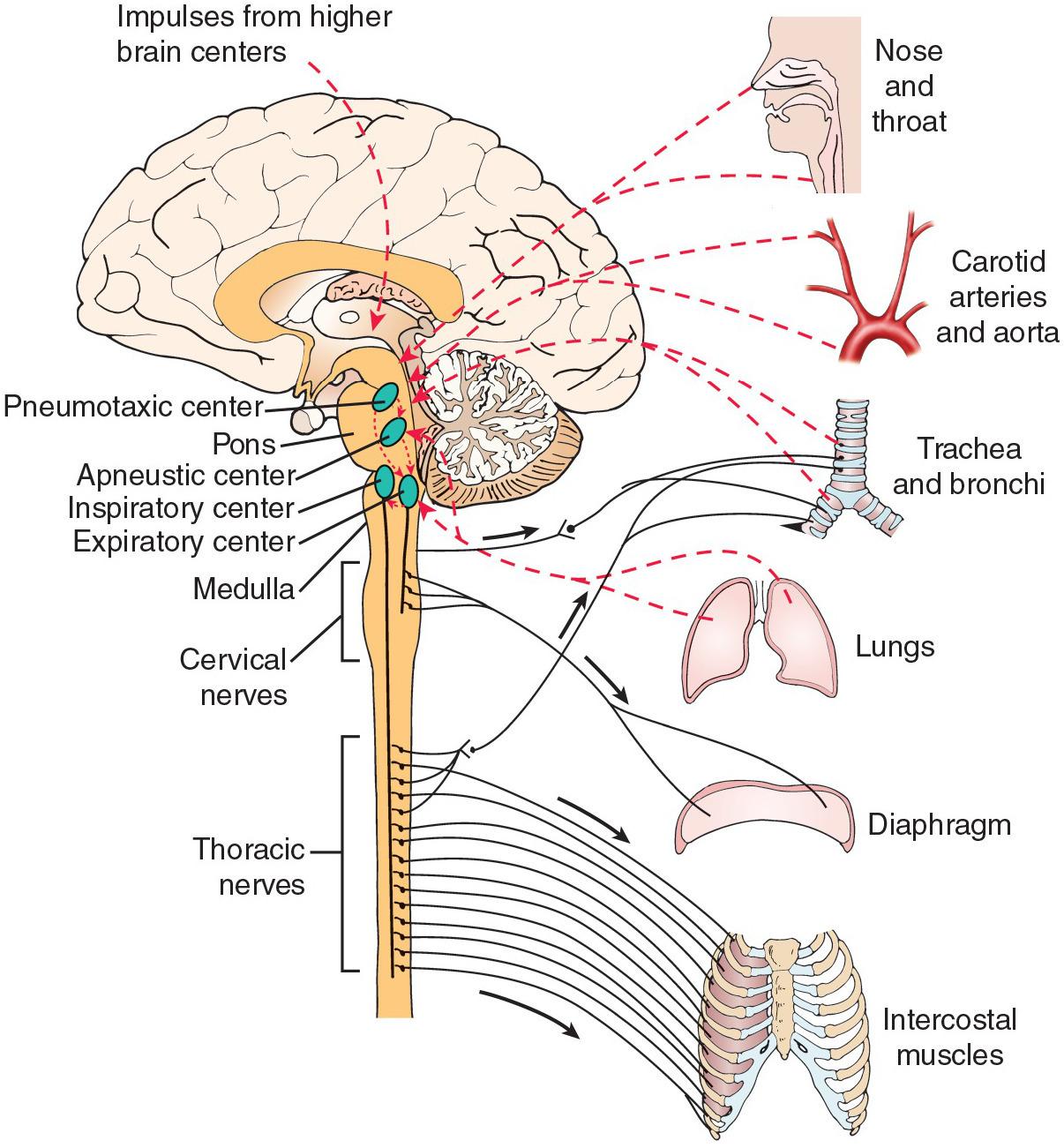 Chemoreceptors can adjust respiration rate
Central chemoreceptors
Measure PCO2 and pH in cerebrospinal fluid
Increase respiration when PCO2 increases or pH decreases

Peripheral chemoreceptors
Measure PO2 in arterial blood
Increase respiration when PO2 less than 60 mm Hg
Scenario
You are caring for a COPD client.
He has chronically high PCO2. 
He is being given low-flow oxygen and complains all the time that he “needs more air,” so you turn up his oxygen.
Question:
When you check on him later, he is unconscious and not breathing. What happened?
Cough
The cough reflex protects the lungs from the accumulation of secretions and from the entry of irritating and destructive substances; it is one of the primary defense mechanisms of the respiratory tract.
Dyspnea
Dyspnea is a subjective sensation of difficulty in breathing that is seen in cardiac, pulmonary, and neuromuscular disorders. 
It can present as air hunger brought about by inadequate ventilation, labored or difficulty breathing due to weakened respiratory muscles, or chest tightness that occurs with bronchoconstriction.